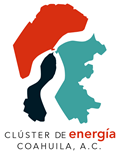 Nombre del responsable. Alejandra Guajardo Alvarado
Fecha de actualización y/o revisión. Noviembre del 2016